Carigrad u 6. veku
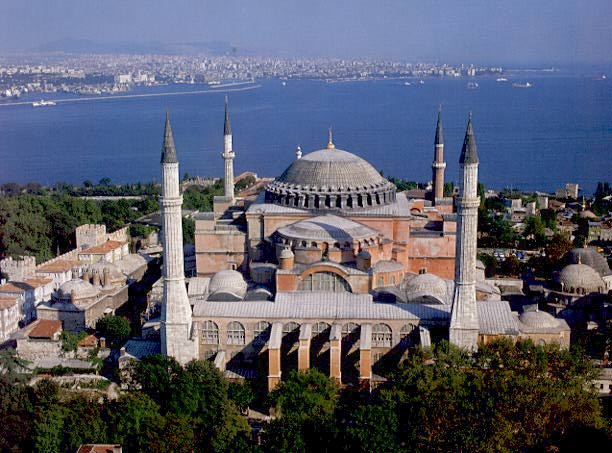 Crkva Svete Sofije
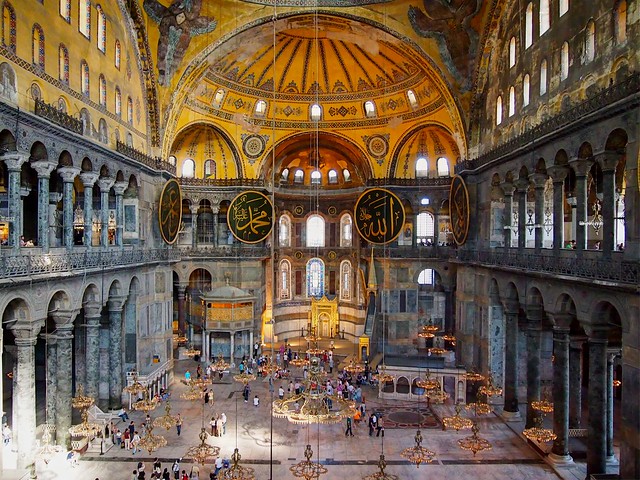 Unutrašnjost građevine
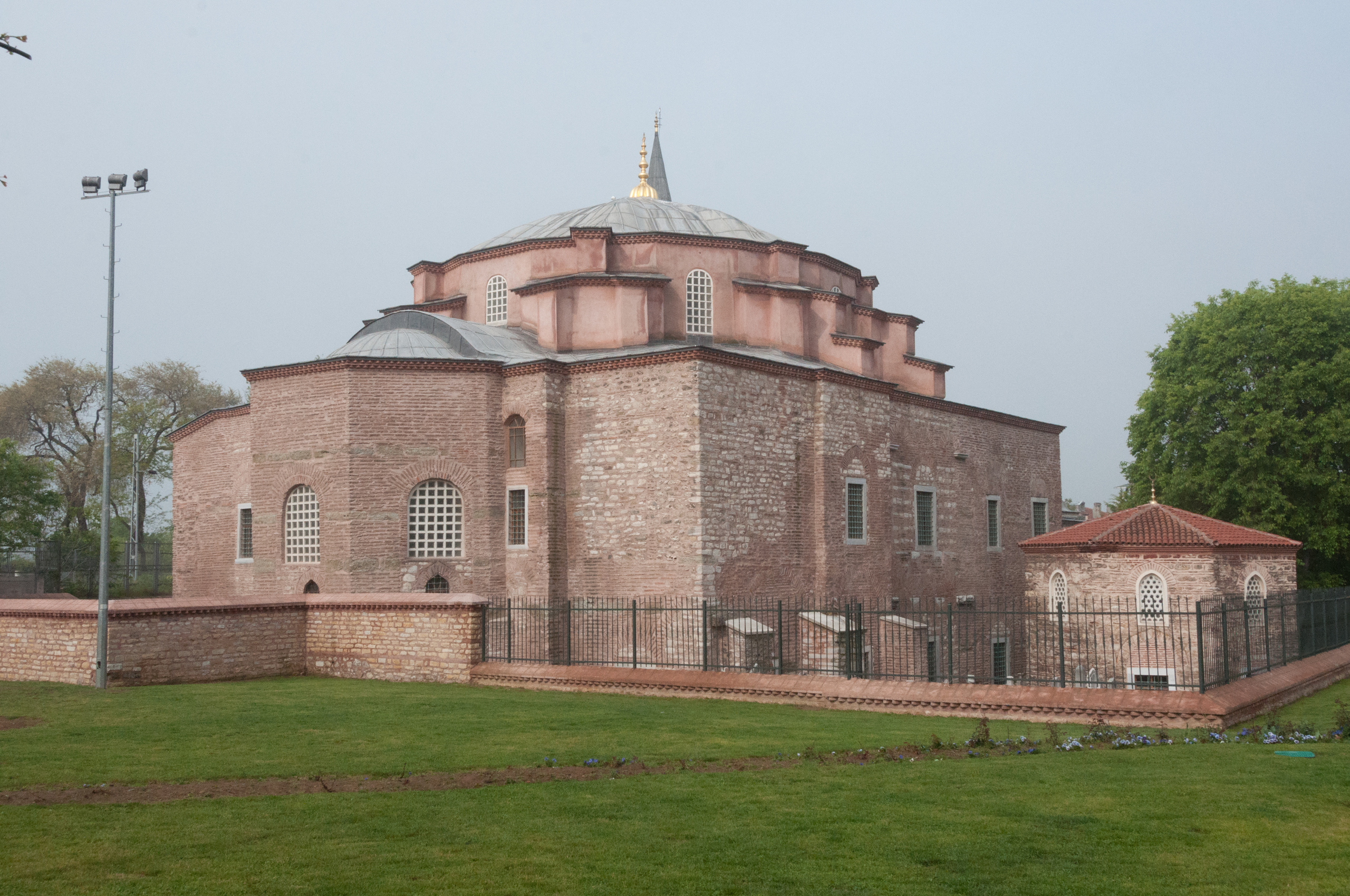 Sv. Srđ i Vakh
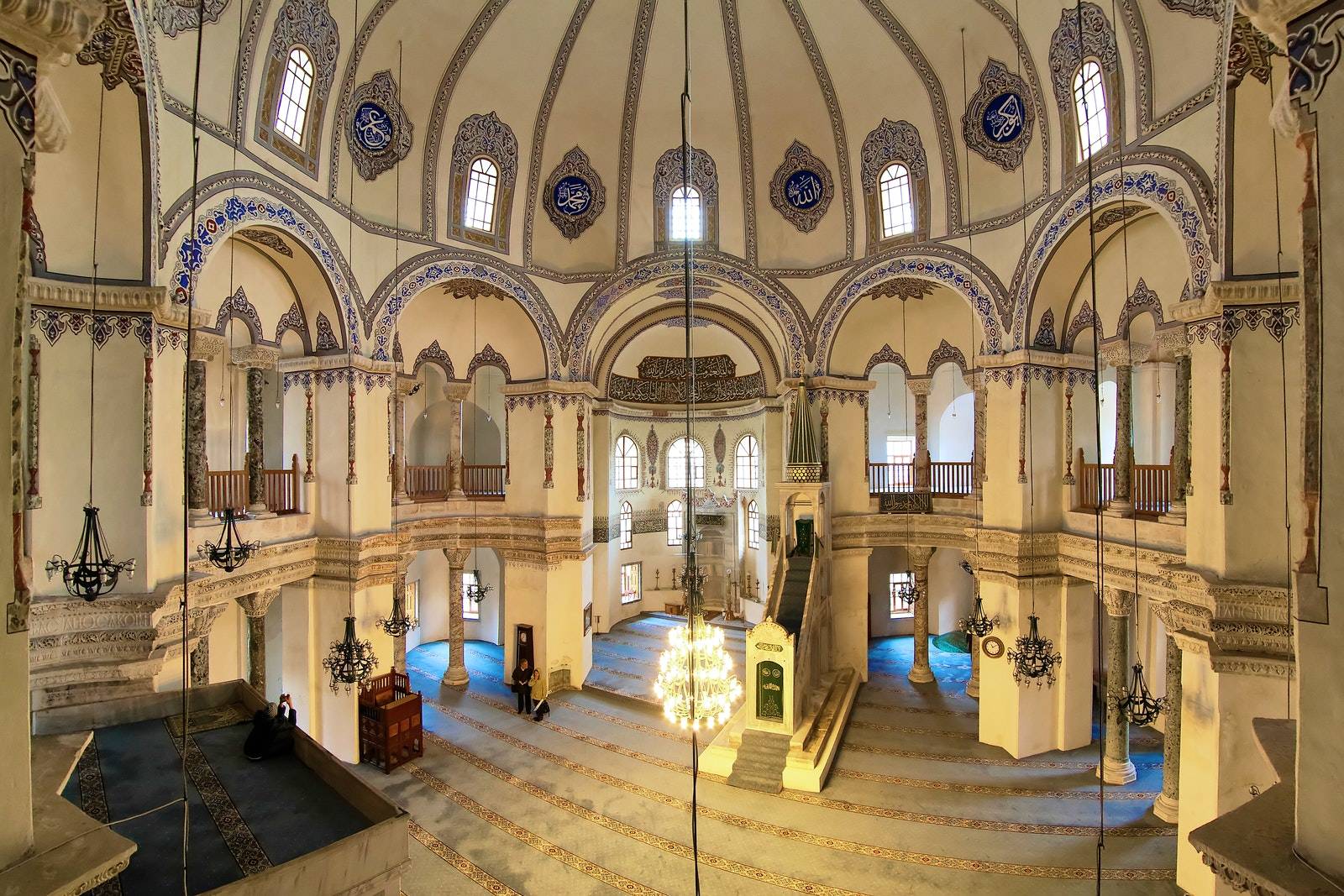 Unutrašnjost građevine
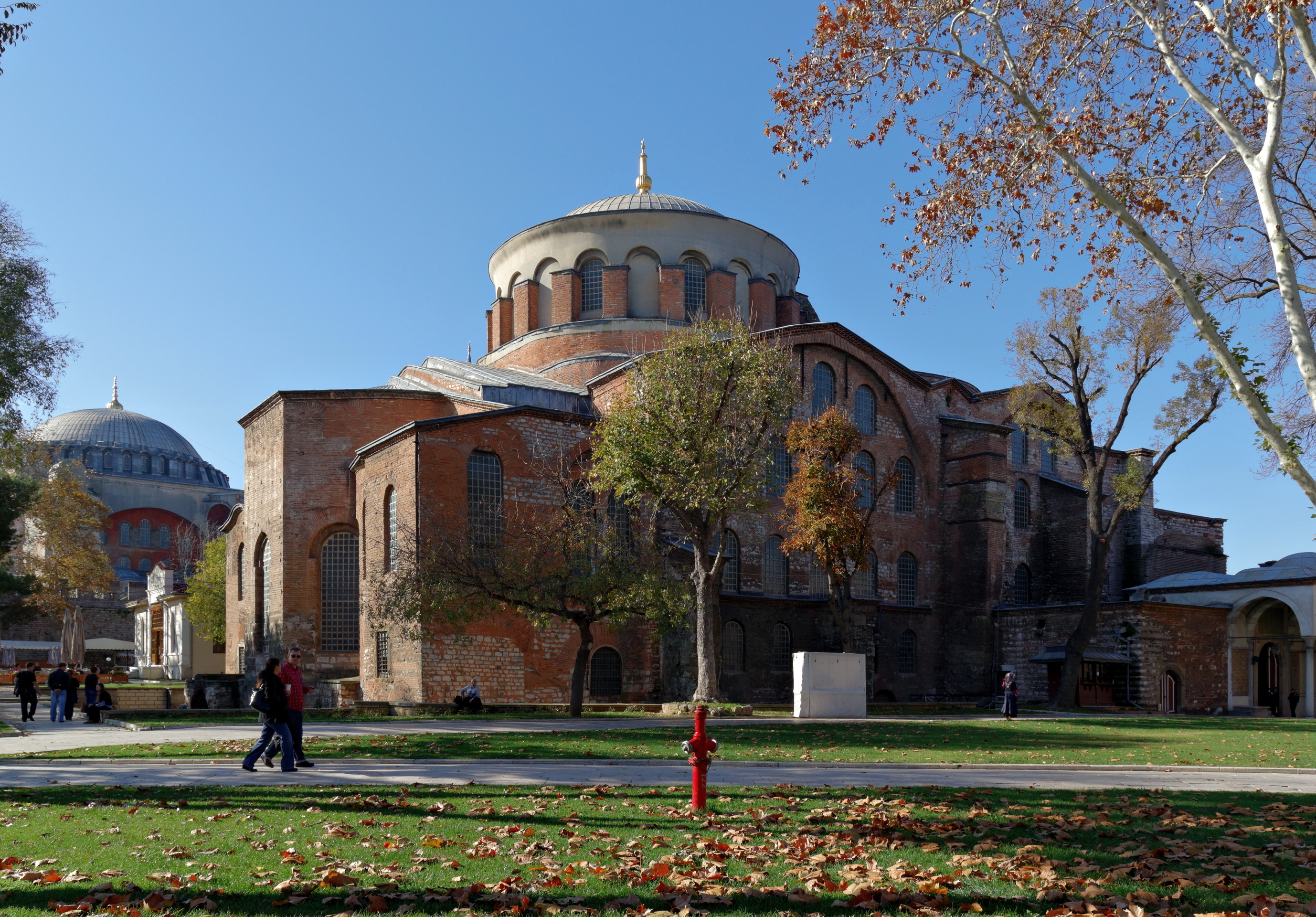 Sveta Irina
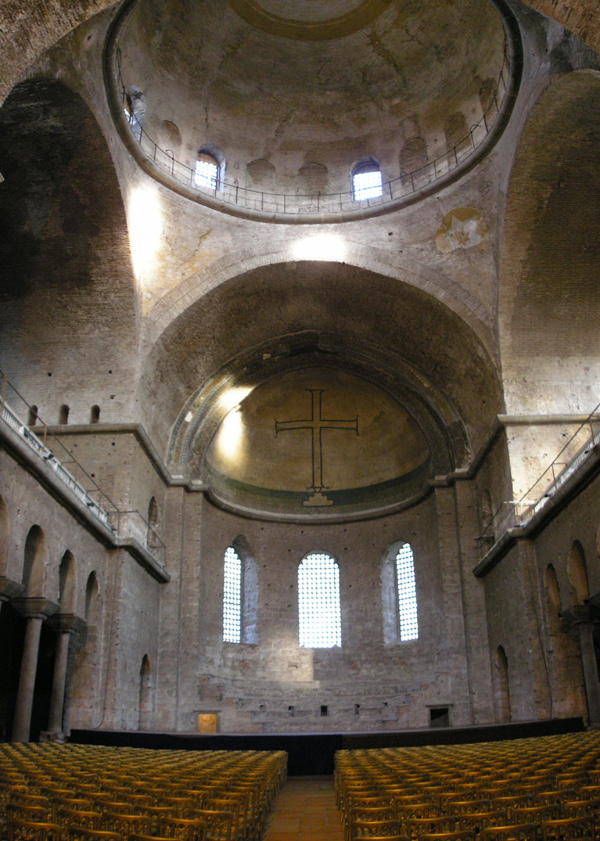 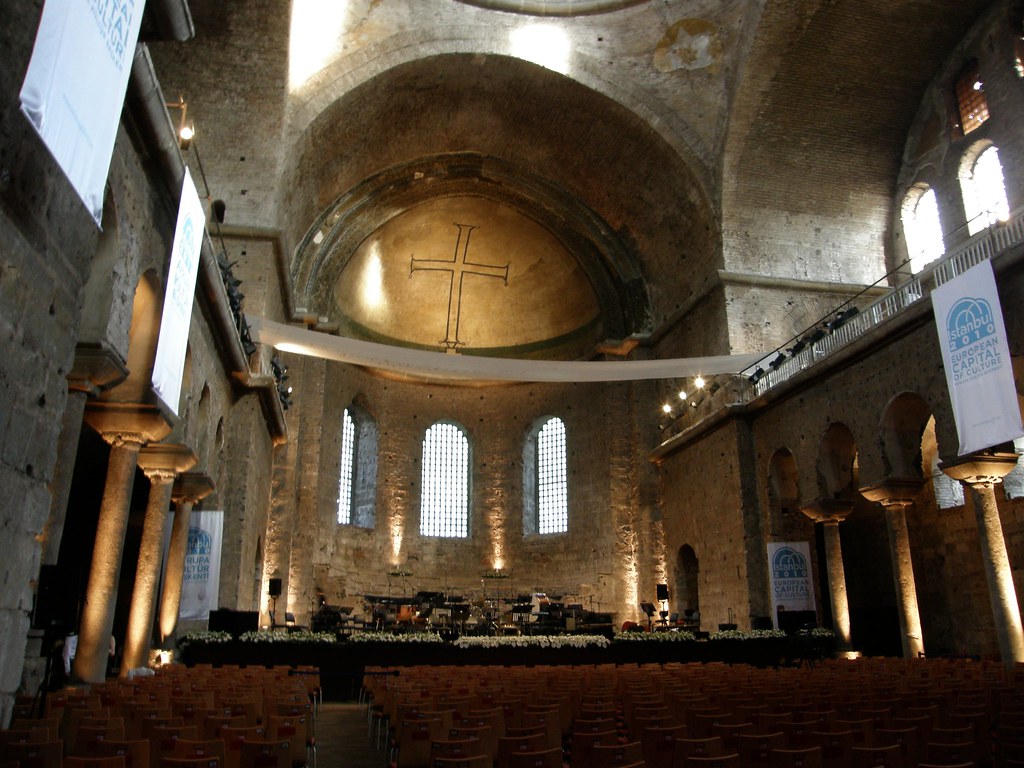 Unutrašnjost građevine
Ravena 6. vek
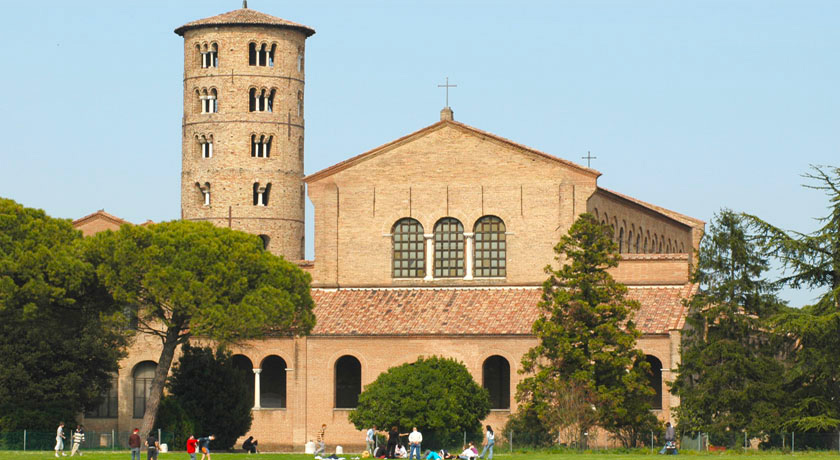 San Apolinare in Klase
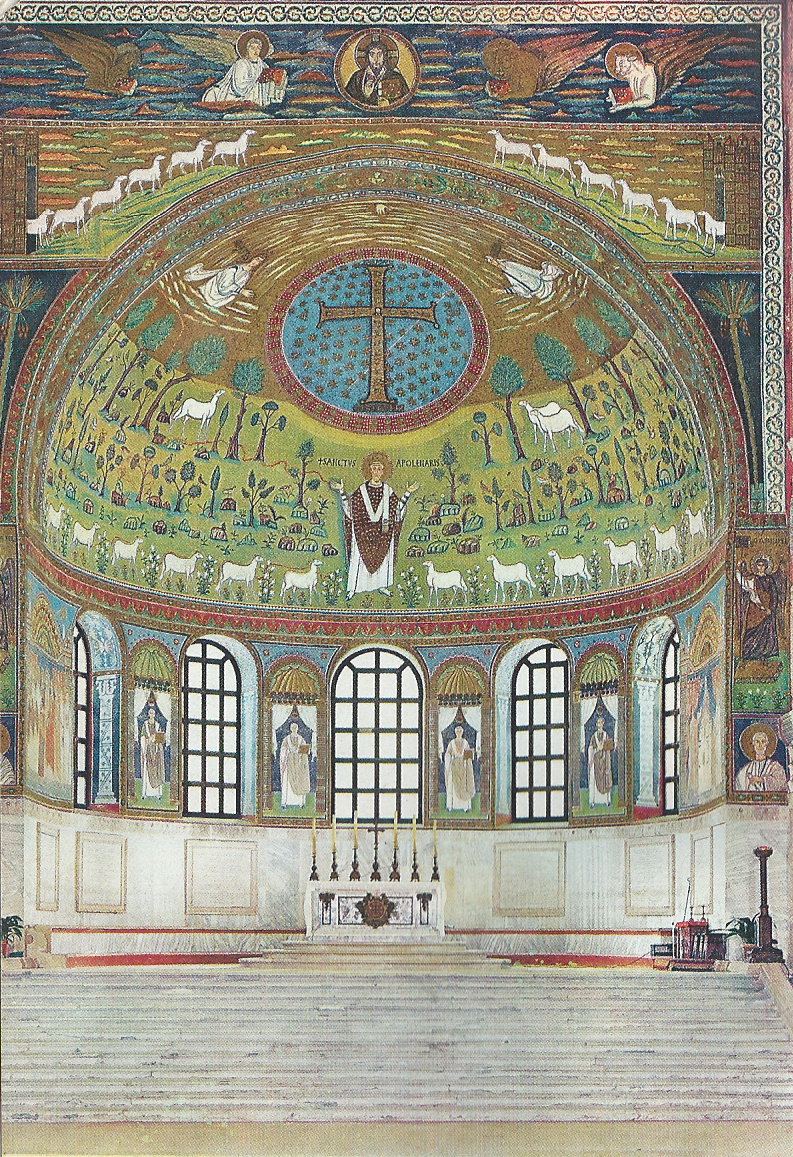 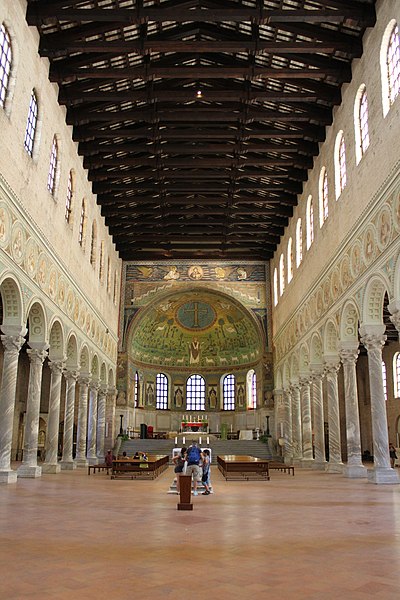 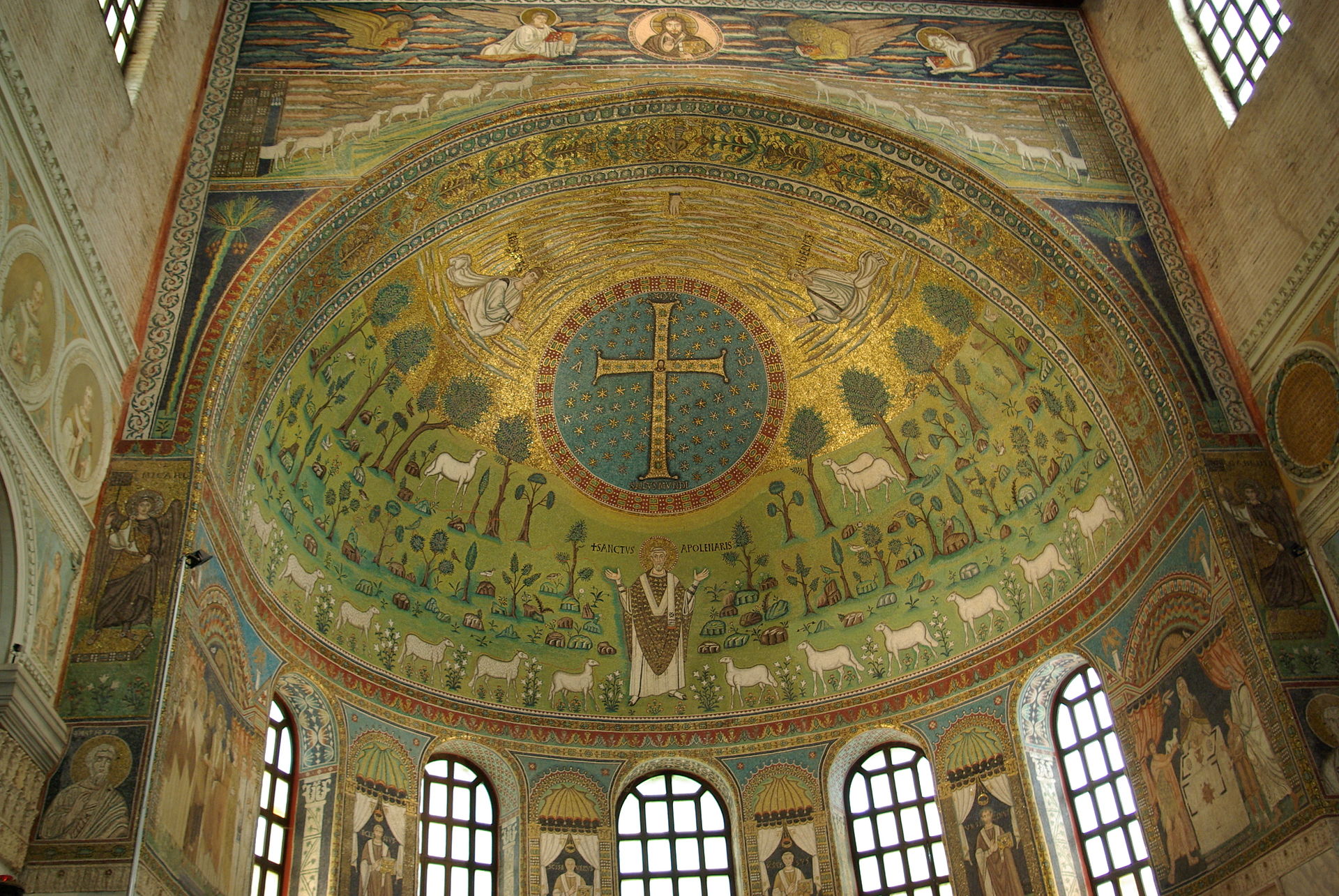 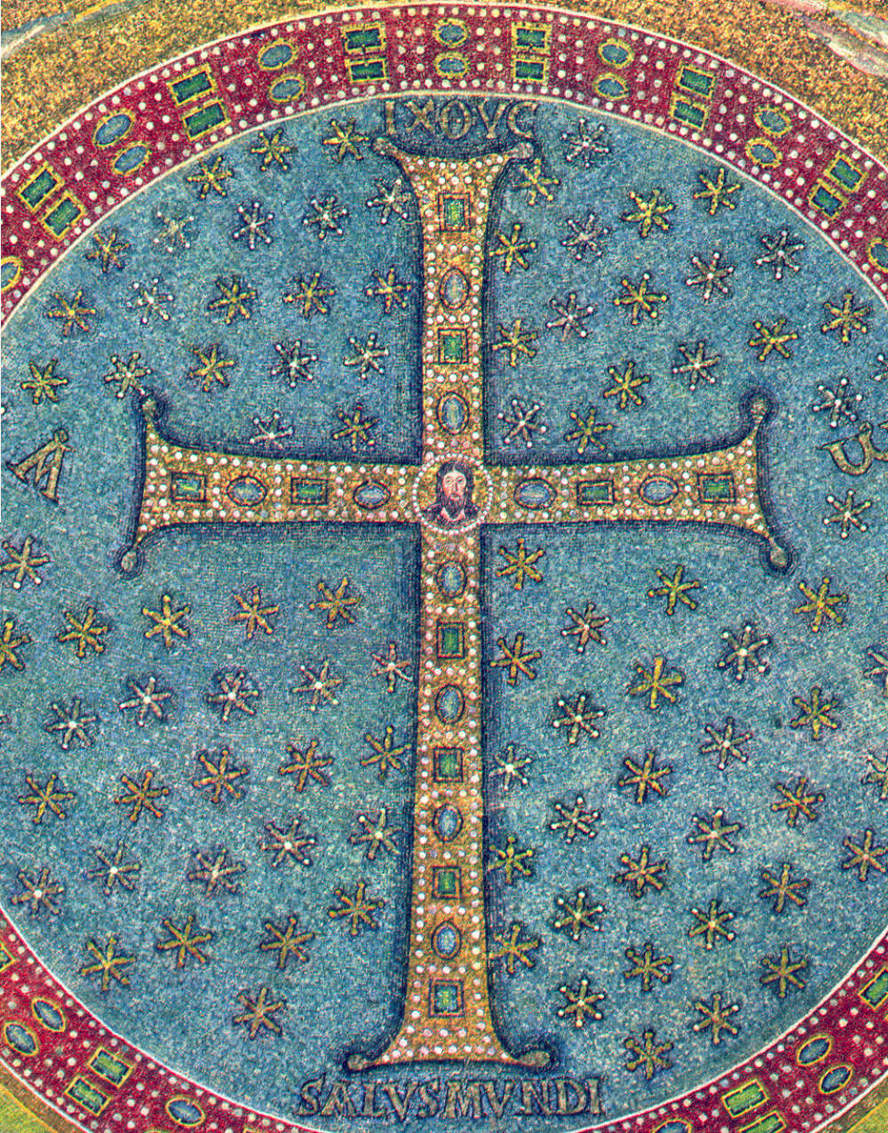 Crux gemmata sa likom Hrista na ukrsnici krsta. Iznad ispisano IXƟYƩ a ispod SALUS MUNDI. Sa strana alfa i omega.
Sveti Apolinarije
Preobraženje Hristovo
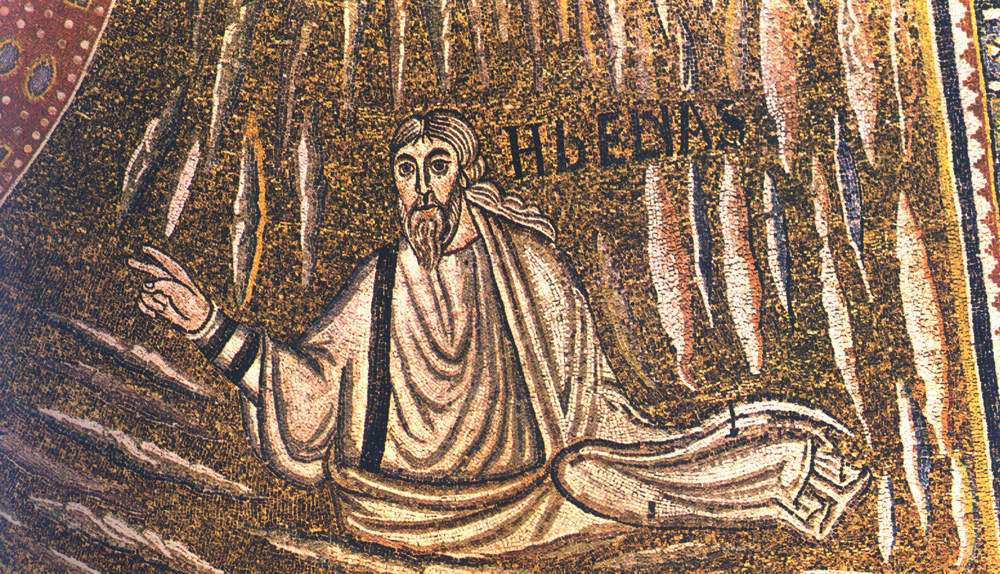 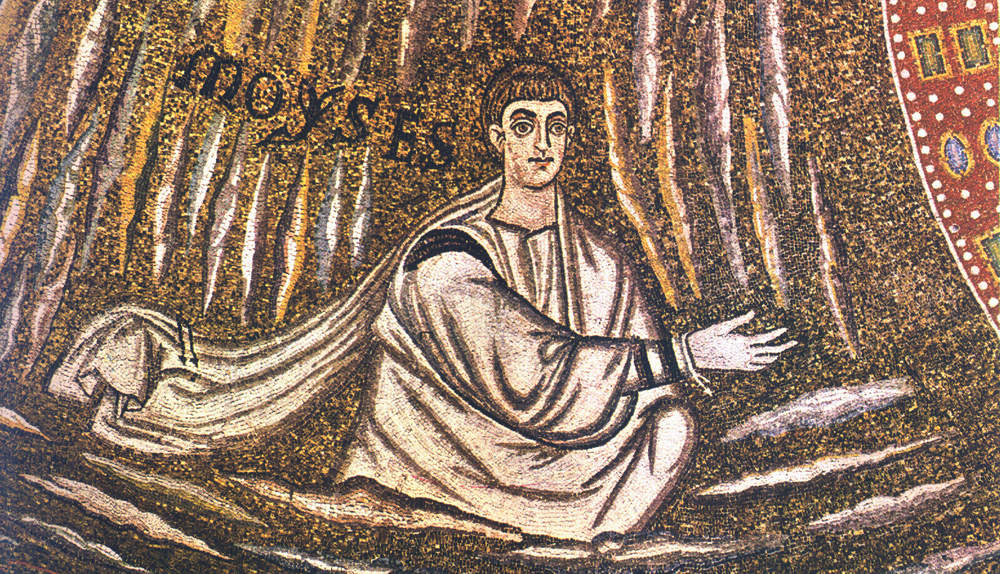 Ruka Božija
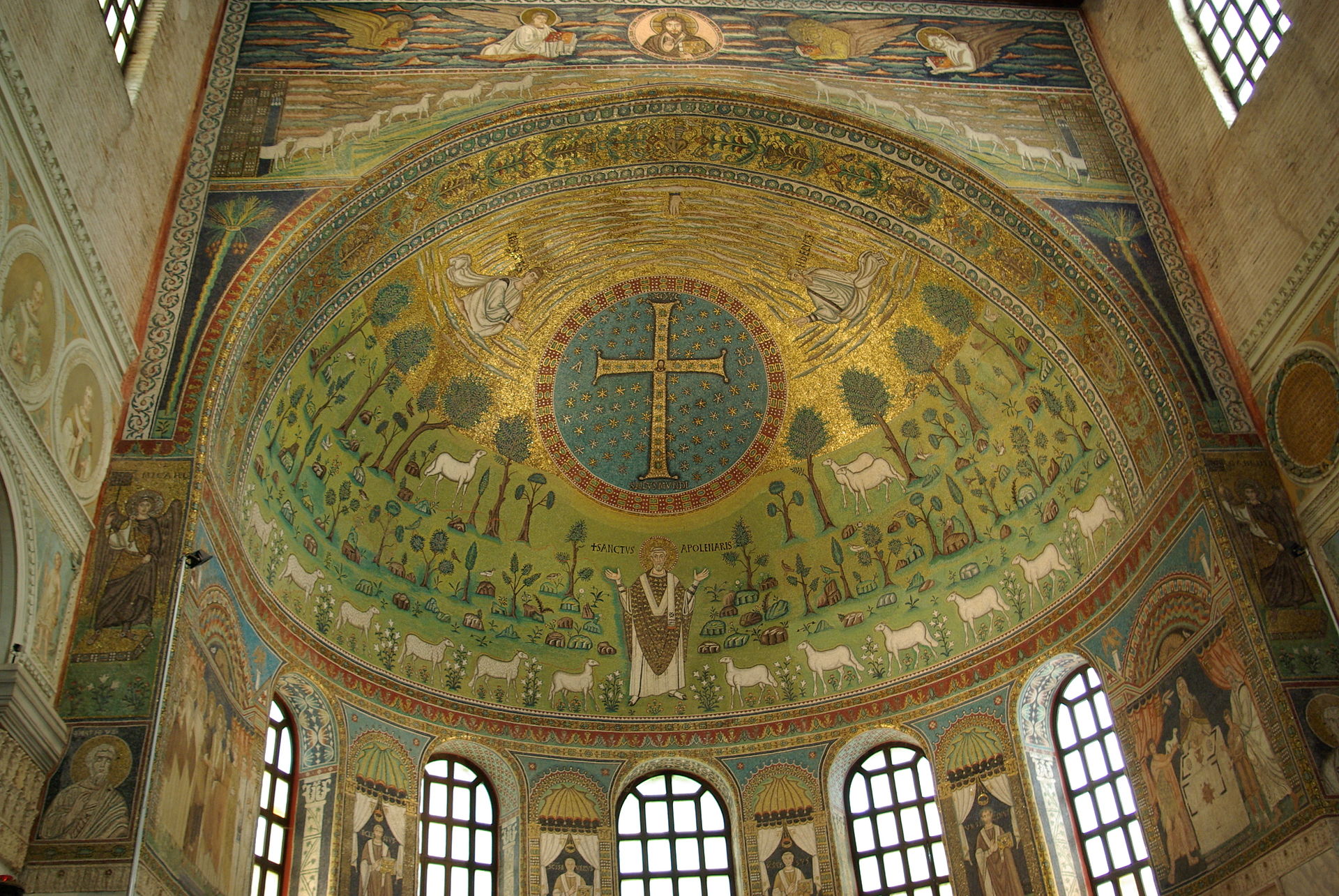 Ilija
Mojsije
Tri ovce – Petar, Jakov i Jovan
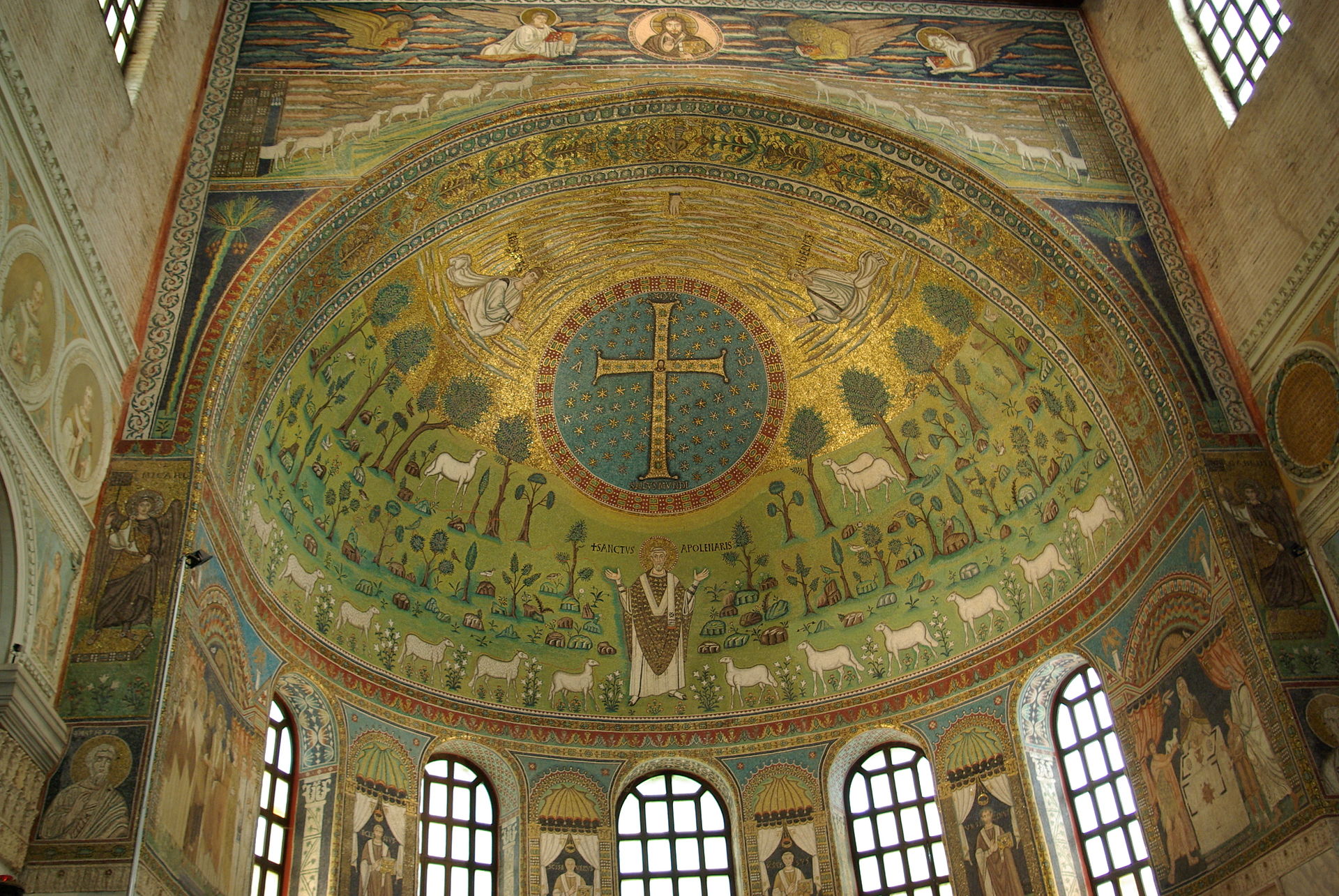 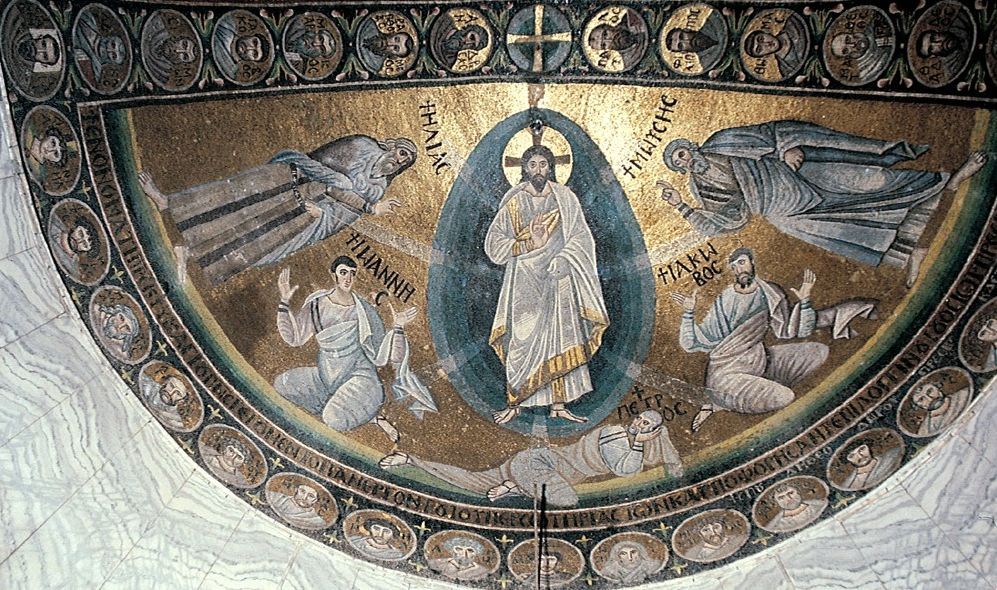 Uporedite  (desno – Sv. Katarina, Sinaj)
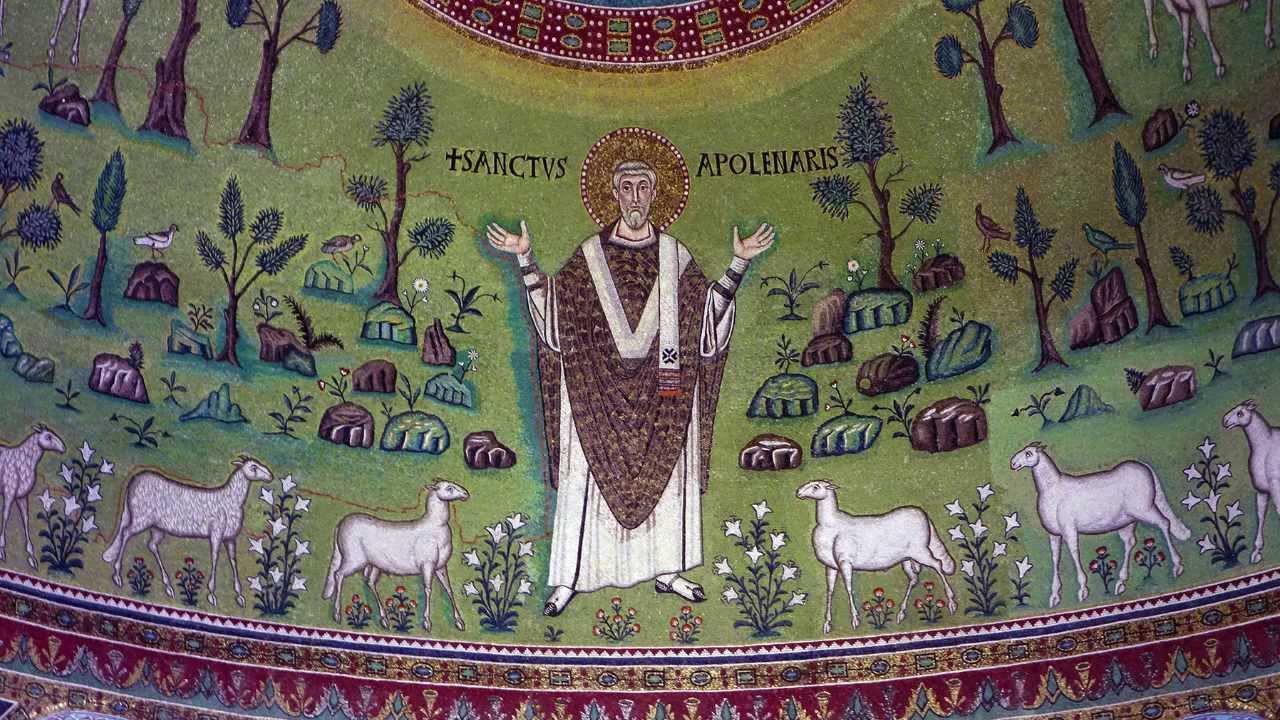 Sveti Apolinarije okružen ovcama
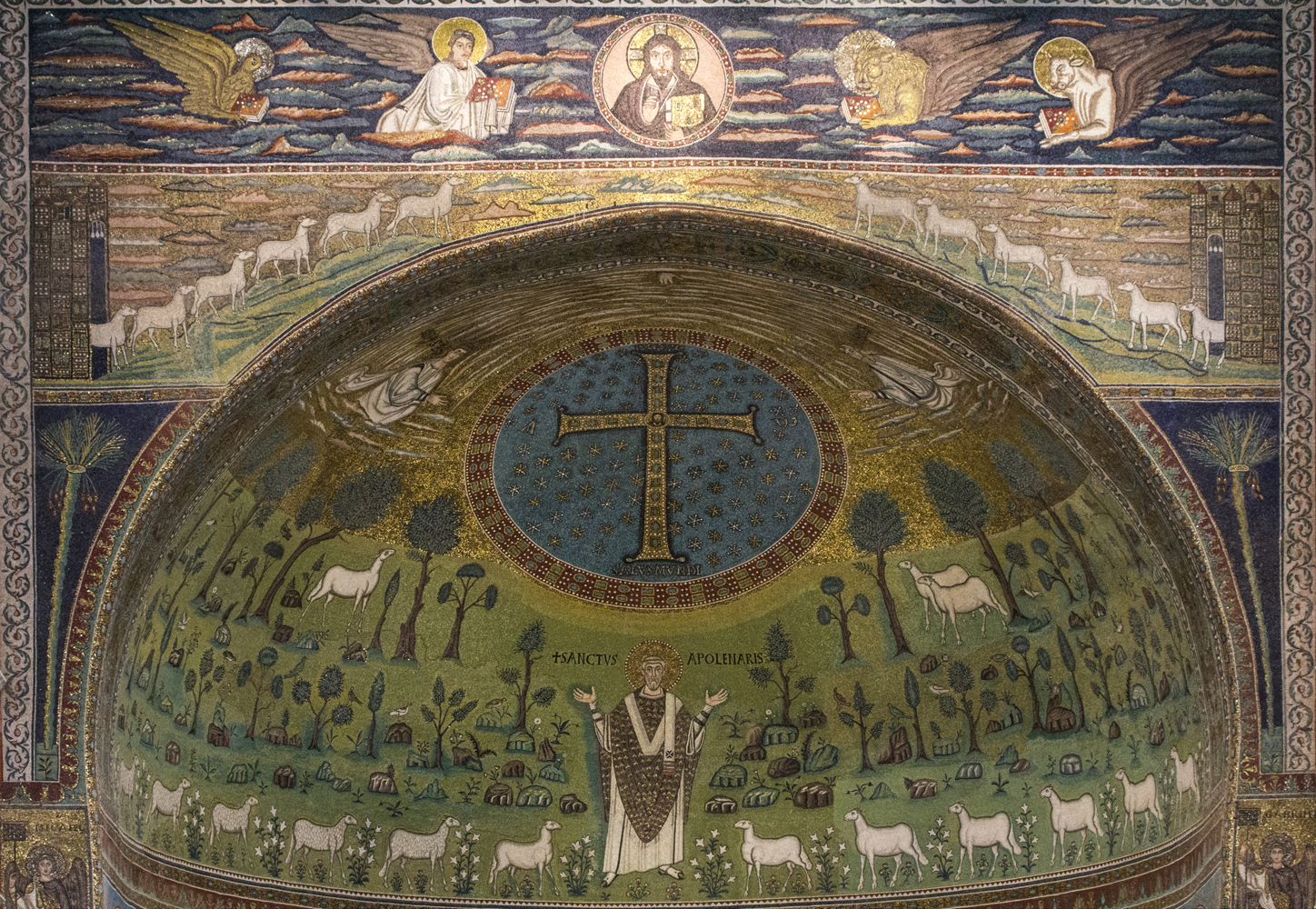 Trijumfalni luk
Literatura: 


D. M. Deliyannis, Ravenna in Late Antiquity, 257-274.